ชื่อผลงาน
การดูแลรักษาผู้ป่วยวัณโรค และเอชไอวี/เอดส์ ในกลุ่มประชากรข้ามชาติ ผ่านกิจกรรมบริการ RRTTR (Reach-Recruit -Test -Treat and Retain) แบบชุมชนเป็นฐาน
คำสำคัญ
RRTTR
ชุมชนเป็นฐาน
ชื่อและที่อยู่ขององค์กร
มูลนิธิศุภนิมิตแห่งประเทศไทย
809 ซอยศุภนิมิต ถนนประชาอุทิศ สามเสนนอก ห้วยขวาง  กรุงเทพฯ 10310
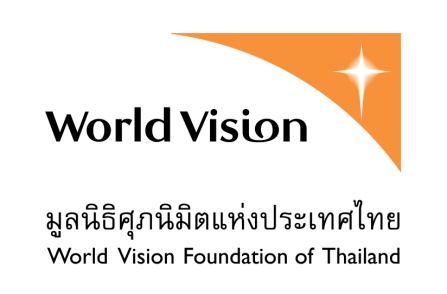 สมาชิกทีม
นางสาวจินตนา ธรรมสุวรรณ   ผู้จัดการโครงการกองทุนโลก รอบ NFM
Dr.Nyn Win Phyo 		   ผู้ประสานงานวิชาการและติดตาม					   ประเมินผลด้านสุขภาพ
นางญาฎา จันทิชัย		   ผู้ประสานงานโครงการ
นางสาวอรไพลิน บุญเรือนยา	   ผู้ประสานงานโครงการ
สรุปผลงานโดยย่อ
เมื่อประเทศไทยเข้าสู่ประชาคมอาเซียน การเข้ามาของประชากรข้ามชาติยิ่งมีมากขึ้น โดยเฉพาะ พม่า กัมพูชา ลาว เป็นประเทศที่มีอัตราป่วยวัณโรคสูง รวมถึงพบผู้ติดเชื้อเอชไอวี/เอดส์จำนวนมาก ดังนั้น ประเทศไทยจึงจำเป็นต้องเพิ่มมาตรการในการดูแลรักษาผู้ป่วยวัณโรค และเอชไอวี/เอดส์ในประชากรกลุ่มนี้มากเป็นพิเศษ มูลนิธิศุภนิมิตแห่งประเทศไทย ดำเนินงานด้านวัณโรคและเอชไอวี/เอดส์ มากว่า 12 ปี โดยรับงบประมาณจากกองทุนโลกในการเข้าถึงประชากรเป้าหมาย การพัฒนาอาสาสมัคร ระบบการค้นหา คัดกรอง ส่งต่อ ดูแลรักษา และการติดตามประเมินผลการดำเนินงานที่มีคุณภาพ  โดยในปัจจุบันดำเนินการงาน TB/HIV ภายใต้โครงการกองทุนโลก รอบ New Funding Model ตั้งแต่ปี 2558 ใน 6 จังหวัด ได้แก่ ตาก กาญจนบุรี กรุงเทพฯ ปทุมธานี ระนอง และภูเก็ต ภายใต้กิจกรรมบริการ RRTTR ร่วมกับภาคีเครือข่ายทั้งภาครัฐและเอกชนในชุมชน
เป้าหมาย
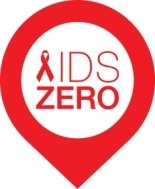 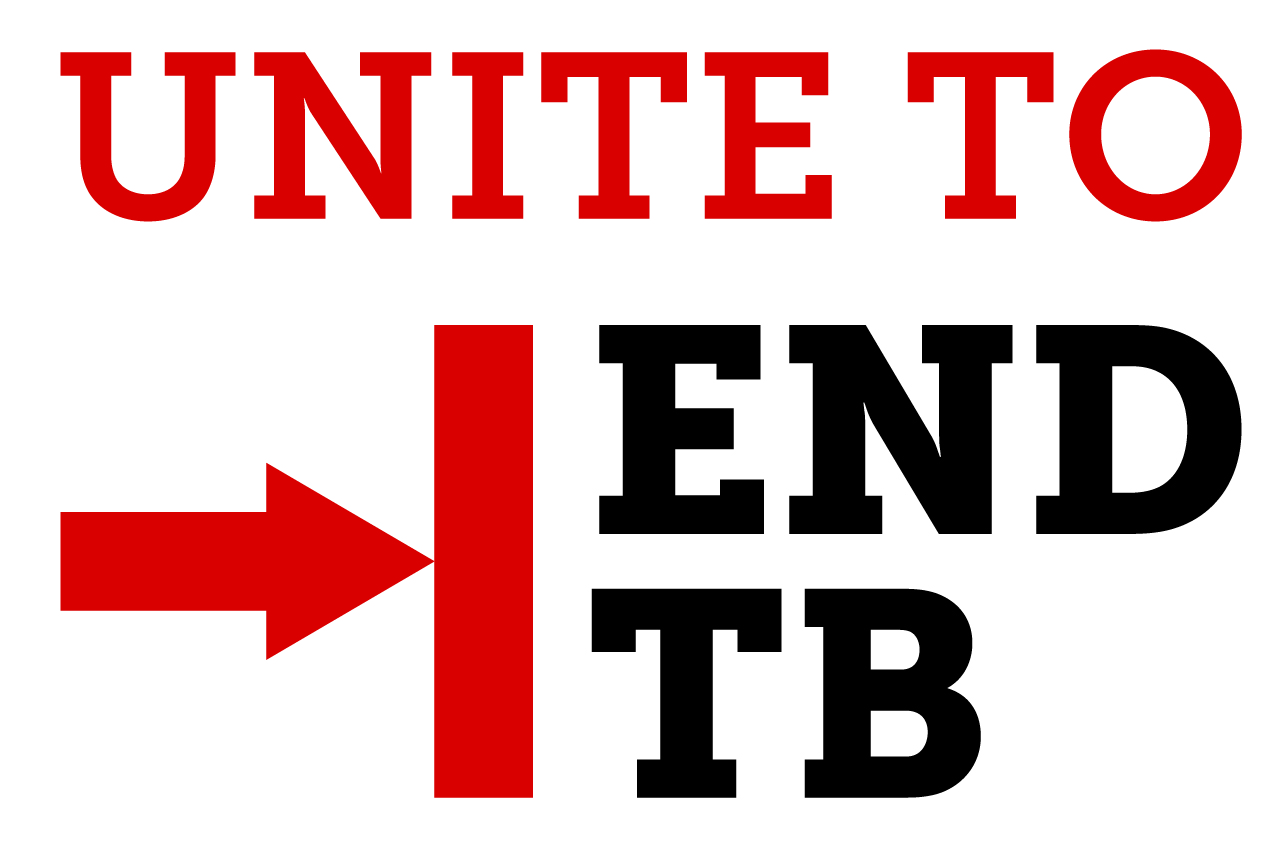 เพื่อเพิ่มการเข้าถึงระบบบริการการตรวจวินิจฉัย และการดูแลรักษา
  วัณโรคและเอชไอวี/เอดส์ในกลุ่มประชากรข้ามชาติ
สภาพปัญหา
การเข้าไม่ถึงกลุ่มประชากรข้ามชาติ ด้วยปัจจัยความเป็นพวกเดียวกัน ภาษาต่างกัน  เวลาในการทำงานต่างกัน
ขาดความรับผิดชอบต่อสุภาพแรงงาน ขาดร่วมมือในการควบคุมแรงงานผิดกฎหมาย ทั้งไทยและต่างชาติ  การไม่เข้าถึงบริการสาธารณสุข มีความเป็นอยู่แออัดไม่ถูกสุขลักษณะ
ขาดความรู้ความเข้าใจการป้องกันควบคุมโรค  ไม่ทราบสิทธิ์ กลัวการจับกุมไม่กล้ามารับบริการ  ปัญหาการสื่อสาร วัฒนธรรม ชีวิตความเป็นอยู่ต่าง เข้าถึงยาก มีความเสี่ยง และอัตราการป่วยสูง!!
กิจกรรมการพัฒนา : การดำเนินงานภายใต้ชุดบริการ RRTTR
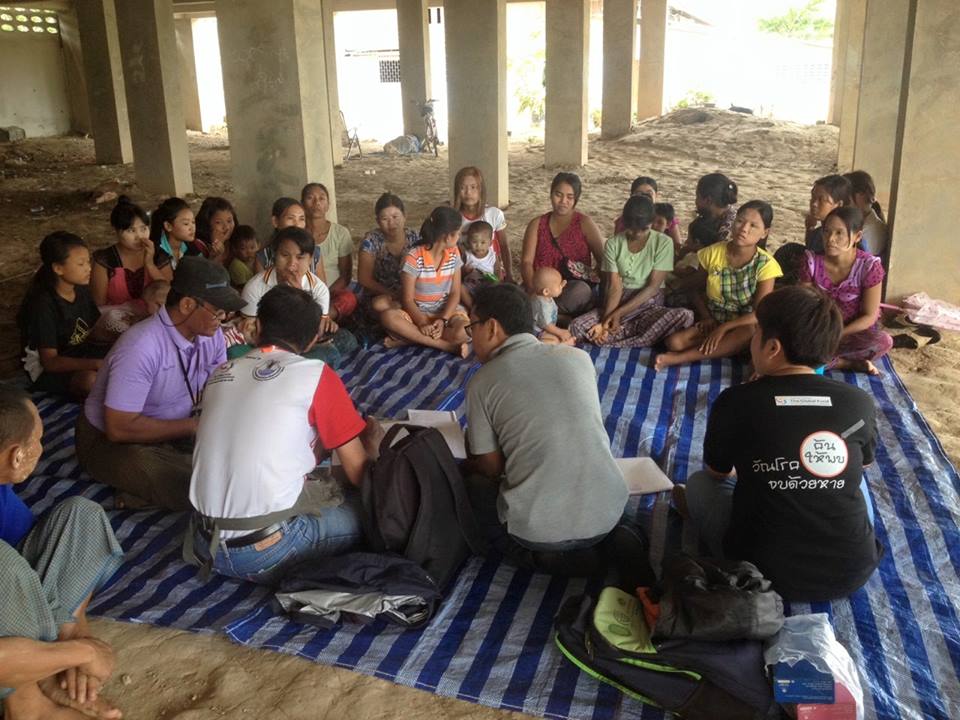 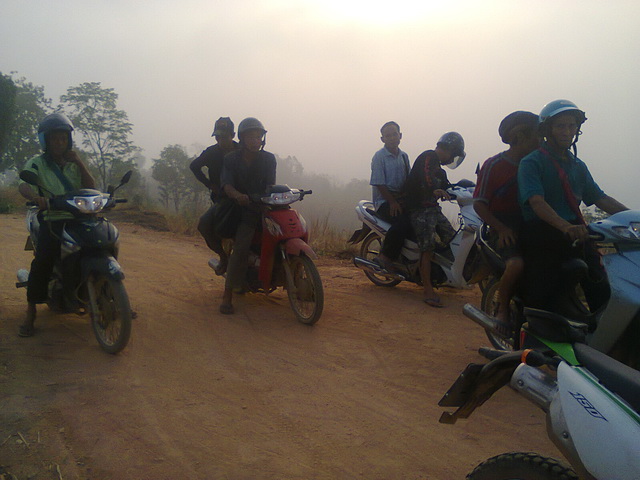 R
R
Recruit/refer
การค้นหาผู้ป่วยรายใหม่ หรือผู้สงสัยว่าจะมีการติดเชื้อเพื่อนำเข้าสู่การวินิจฉัยและรักษาก่อนเข้าสู่ระยะแพร่กระจายเชื้อ
Reach การเข้าถึงประชากรกลุ่มเป้าหมายเพื่อให้ความรู้ TB/HIV
รวมนายจ้าง หรือผู้นำชุมชน
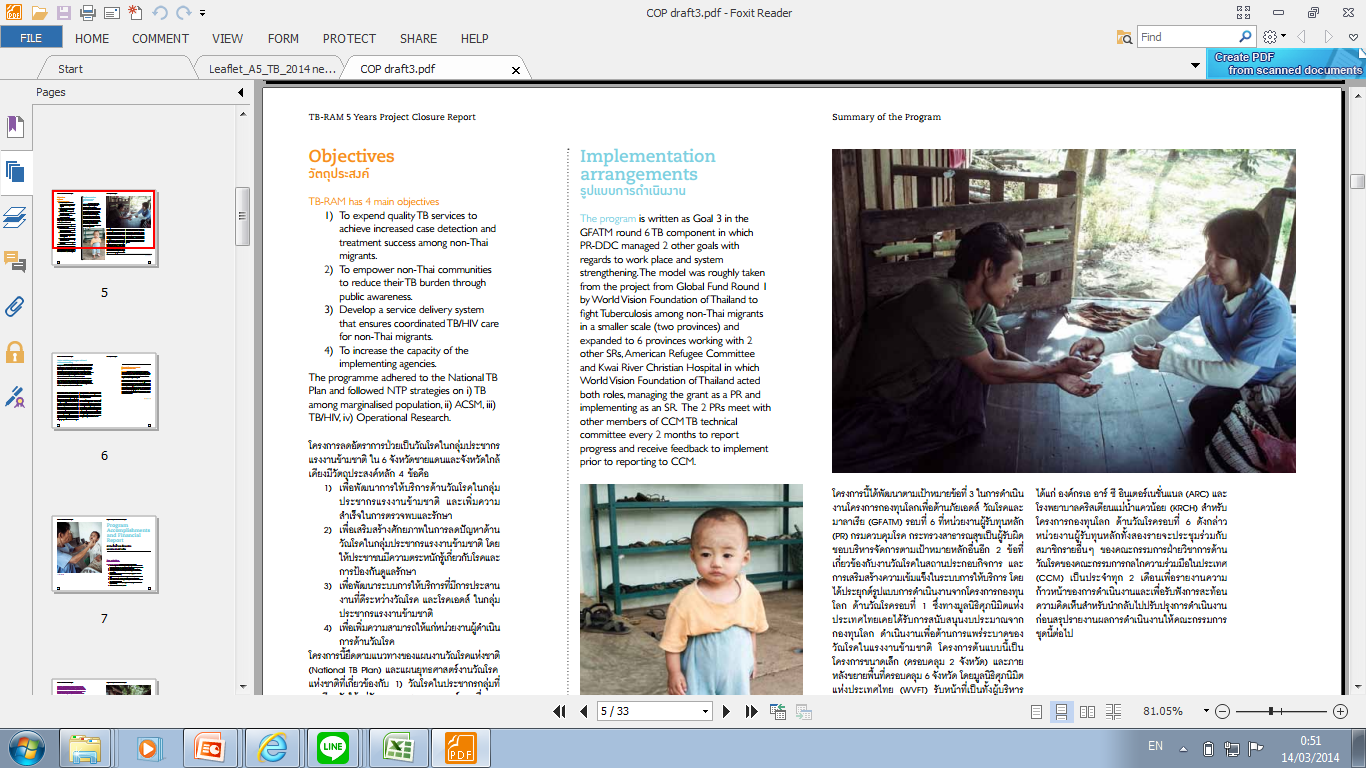 T T
R
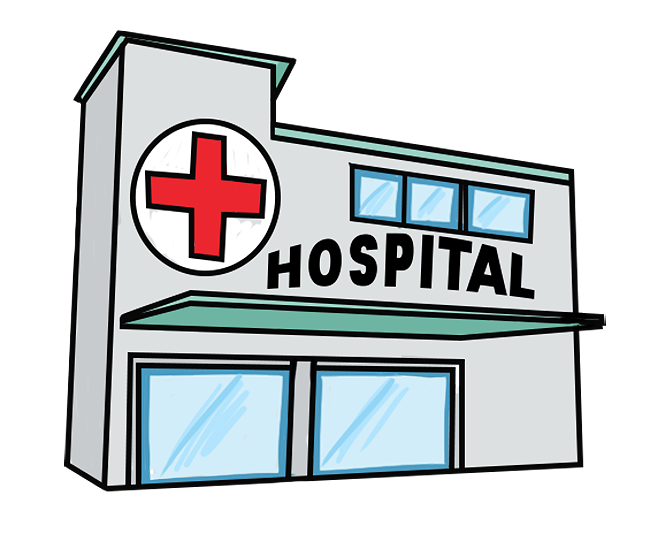 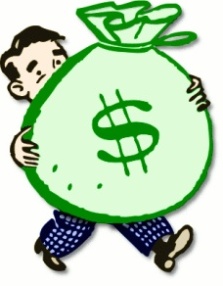 CSO
Retain การคงสถานะทางสุขภาพผู้ที่ไม่ป่วย /ผู้ป่วยให้รักษาจนครบ ผู้ที่รักษาหายแล้วไม่กลับมาเป็นอีก
Test การตรวจวินิจฉัย Treat การรับการรักษาอย่างต่อเนื่องจนครบตามแผนการรักษาและมารับการรักษาตั้งแต่ระยะเริ่มแรก
6
ผลการดำเนินงาน (1 ม.ค. 58 – 31 มี.ค. 59)  6 จังหวัด
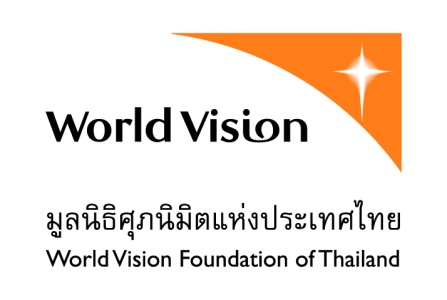 Notification of NSM+ classification  by age and sex
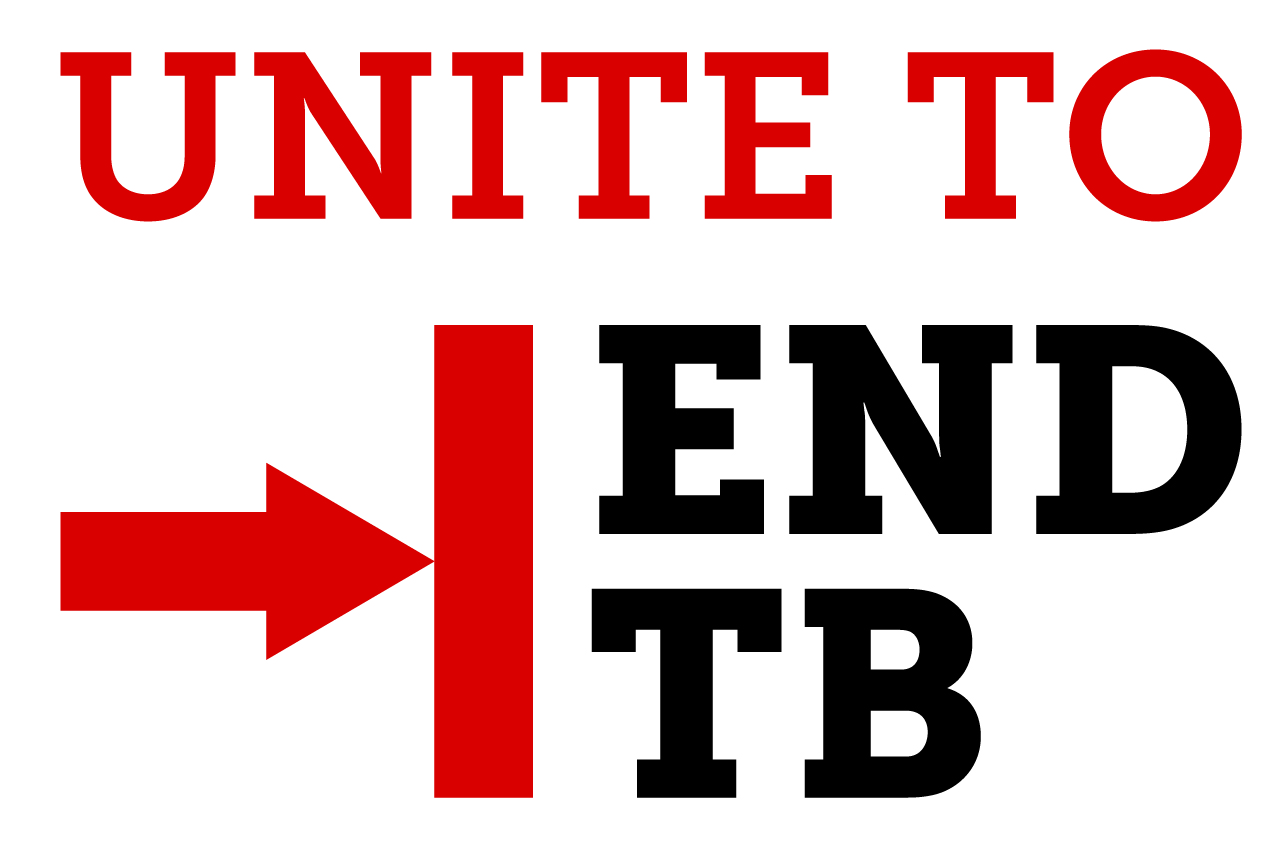 บทเรียนที่ได้รับ
จากการดำเนินงานในระยะเวลา 1 ปี 3 เดือนที่ผ่านมาถึงแม้ว่าจะมีการให้ความรู้ โดยมีหลักสูตรสำหรับประชากรข้ามชาติโดยเฉพาะ มีการสร้างอาสาสมัครประชากรข้ามชาติ (MHV) ที่มีความรู้ผู้ป่วยวัณโรค และเอชไอวี/เอดส์ (TB/HIV) การคัดกรอง ส่งต่อเพื่อตรวจวินิจฉัย และการดูแลรักษาผู้ป่วยTB/HIV กับกลุ่มประชากรข้ามชาติภายใต้โครงการกองทุนโลก รอบ New Funding Model  แต่ยังคงมีความท้าทายในการดำเนินงานกับกลุ่มประชากรเป้าหมายกลุ่มนี้โดยหน่วยงานภาครัฐ เนื่องจากหลังสิ้นสุดโครงการกองทุนโลกแล้ว การวางแผนงบประมาณ และการส่งต่อเข้าสู่ระบบบริการปกติของประเทศ ยังต้องการแผนงานที่เหมาะสม และเจ้าหน้าที่โครงการที่มีประสบการณ์ทำงานเชิงรุกในชุมชน ที่สามารถดำเนินการได้อย่างต่อเนื่อง และถึงแม้ว่าประเทศไทยอยู่ในกระบวนการวางแผน transition plan ร่วมกันทุกภาคส่วน แต่จะทันเวลาหรือไม่ เป็นสิ่งที่ท้าทาย และต้องให้ความสำคัญ เพื่อให้บรรลุเป้าหมายยุติวัณโรค และเอชไอวี/เอดส์ของประเทศให้ได้
การติดต่อกับทีมงาน
นางสาวจินตนา ธรรมสุวรรณ
มูลนิธิศุภนิมิตแห่งประเทศไทย
809 ซอยศุภนิมิต ถนนประชาอุทิศ สามเสนนอก ห้วยขวาง  กรุงเทพฯ 10310 
โทร  	02 0229200-2 ต่อ 592
มือถือ	089-8338725
Email:	Chintana_Thamsuwan@wvi.org 
	Chin_Tham@hotmail.com